Cisco Catalyst 2960L
Loop Detection のご紹介
2018 年 1 月
Cisco Catalyst 2960-L　ループ検知機能
IOS 15.2.6Eから、ループ検知機能を追加 (ループを検知し、検知後ポートをダウン)
筐体内だけでなく、配下のスイッチのループも検知します
※ループ検知機能の利用には設定が必要
※STP(Spanning Tree Protocol)によるループ検知とは異なります
配下のスイッチとのループ
筐体でのループ
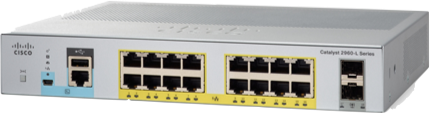 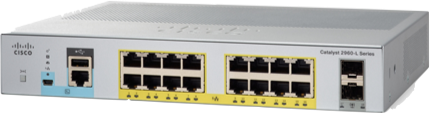 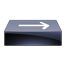 スイッチングハブ
ループ検知！
ループ検知！
ループ検知！
ループ検知！
配下のスイッチでループ
複数スイッチ間でループ
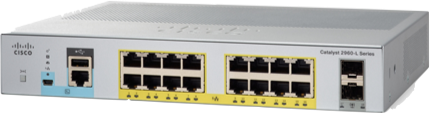 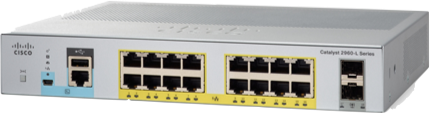 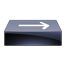 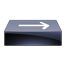 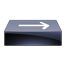 スイッチングハブ
スイッチングハブ
[Speaker Notes: BPDUの透過可能なHUBかどうか]
Loop detection 機能概要
オリジナルフレーム(Loop detect フレーム)を利用したL2ループ検知/回避機能
Catalyst 2960Lシリーズ、IOS15.2(6)E 以降のIOS にてサポート
デフォルトはdisable
Loop detect フレーム送信間隔 :  1-10 secの間で設定可能(デフォルト 5sec)
Loop detect フレームの送信は、ポート毎に設定(受信ポートについては設定の必要なし)
自身のスイッチから送信されたLoop detect フレームを受信したポートは、ポートを err-disable にする(ポートはLink downする)
err-disable リカバリ機能により、一定時間後に自動でポートを up させることが可能(但し、ループが解消されていない場合は、再度 err-disable になる。デフォルトは disable )
*STPとの併用、Trunk ポートでの利用は推奨されていません(設定時にWarning がでます)
Loop detection 機能 コンフィグ例
Loop detection 機能を利用するには、ポートに設定が必要になります
※Loop detect フレームを送信する各ポートに設定する
※フレーム送信間隔は 1-10sec (default 5sec)で設定可
2960L(config)#int gig 0/1
2960L(config-if)#loopdetect ?
  <1-10>  Time in seconds between sending of loopdetect frames (default 5 seconds)
  <cr>

2960L(config-if)#

2960L(config-if)#loopdetect
Warning: Enabling this feature might put the port(s) of switch to err-disable if loopdetect frame is received on it.
It is not recommended to enable this when STP is already enabled and on trunk ports as it is VLAN un-aware.
2960L(config-if)#